Neo Traditional - GRACE
N-GR-02
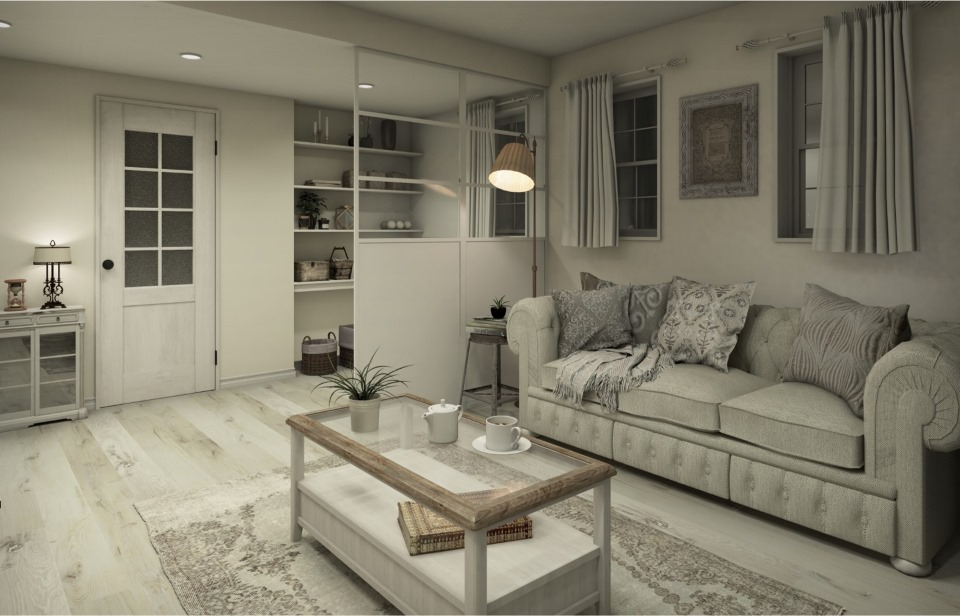 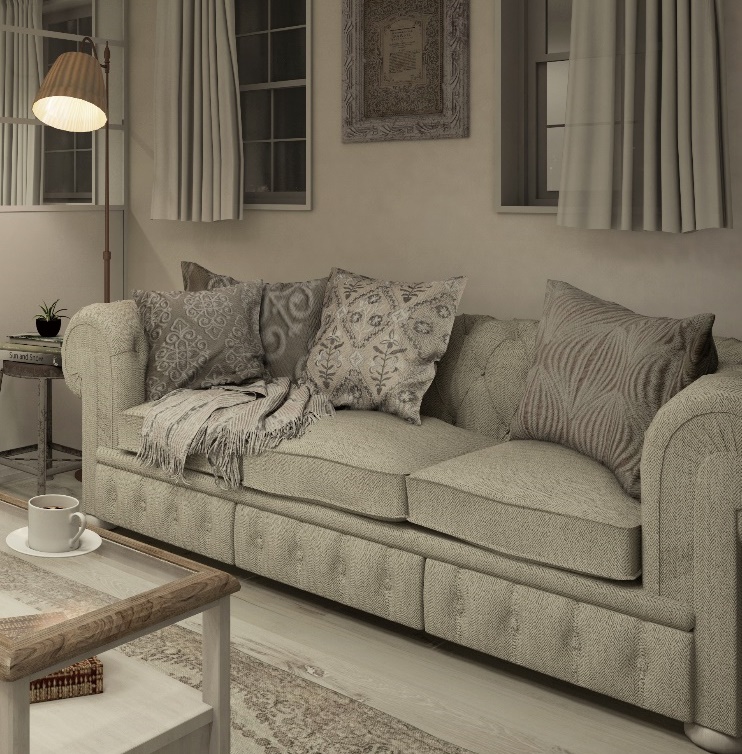 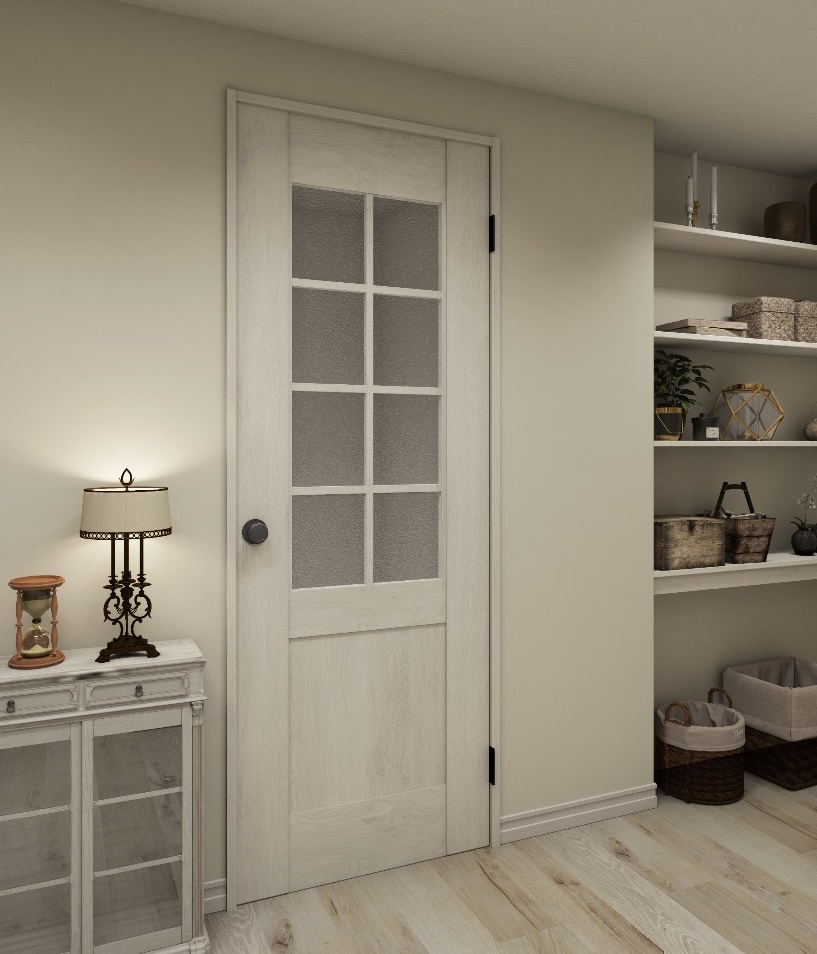 COORDINATE
WHITE OAK
内装ドア ：クラフトレーベル　LJ型　ホワイトオーク柄
床     材 ：アーキスペックフローリングS ラスティック
	ホワイトオーク柄
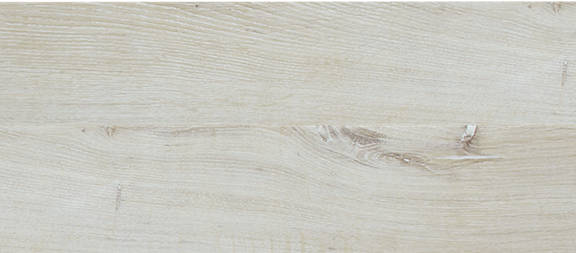 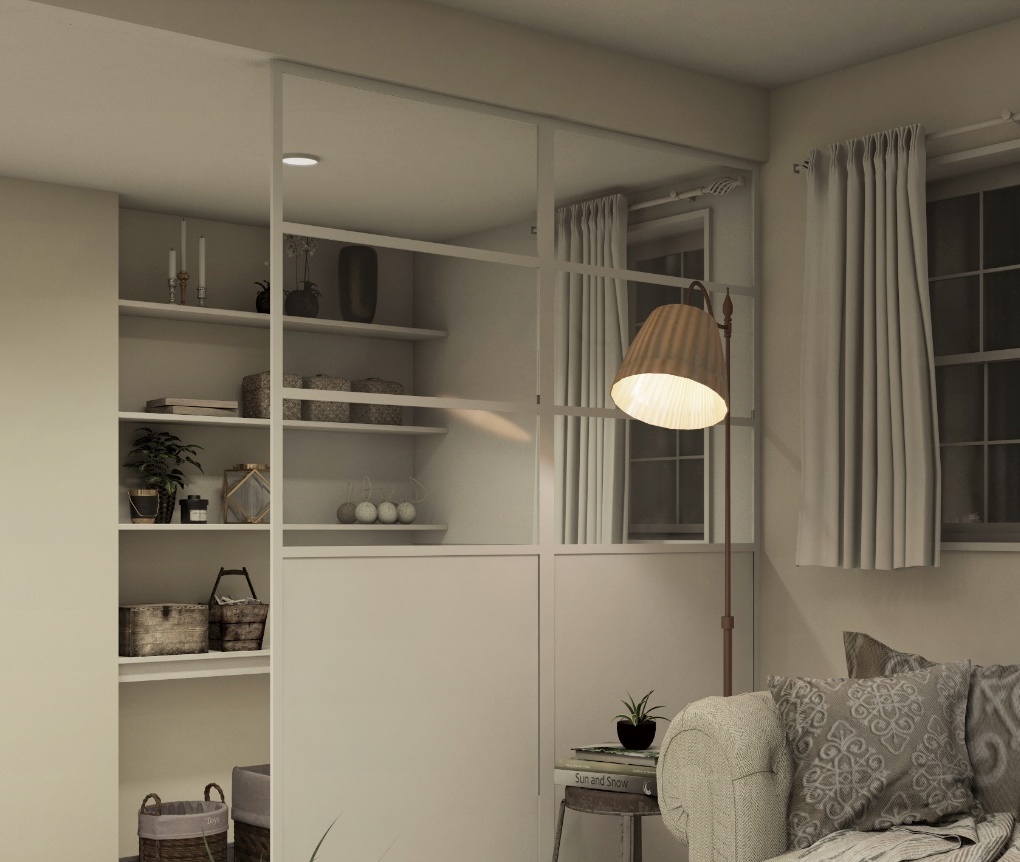 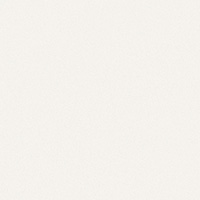 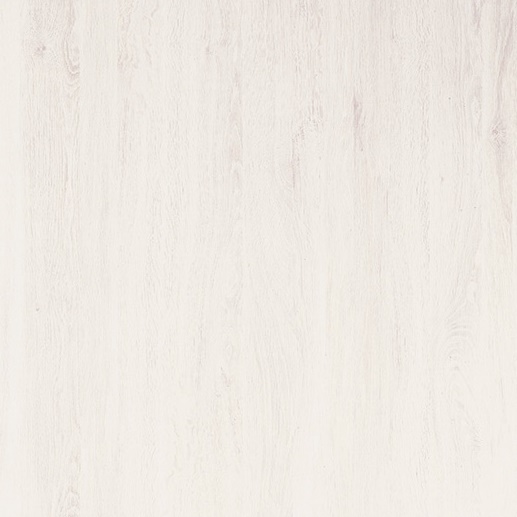 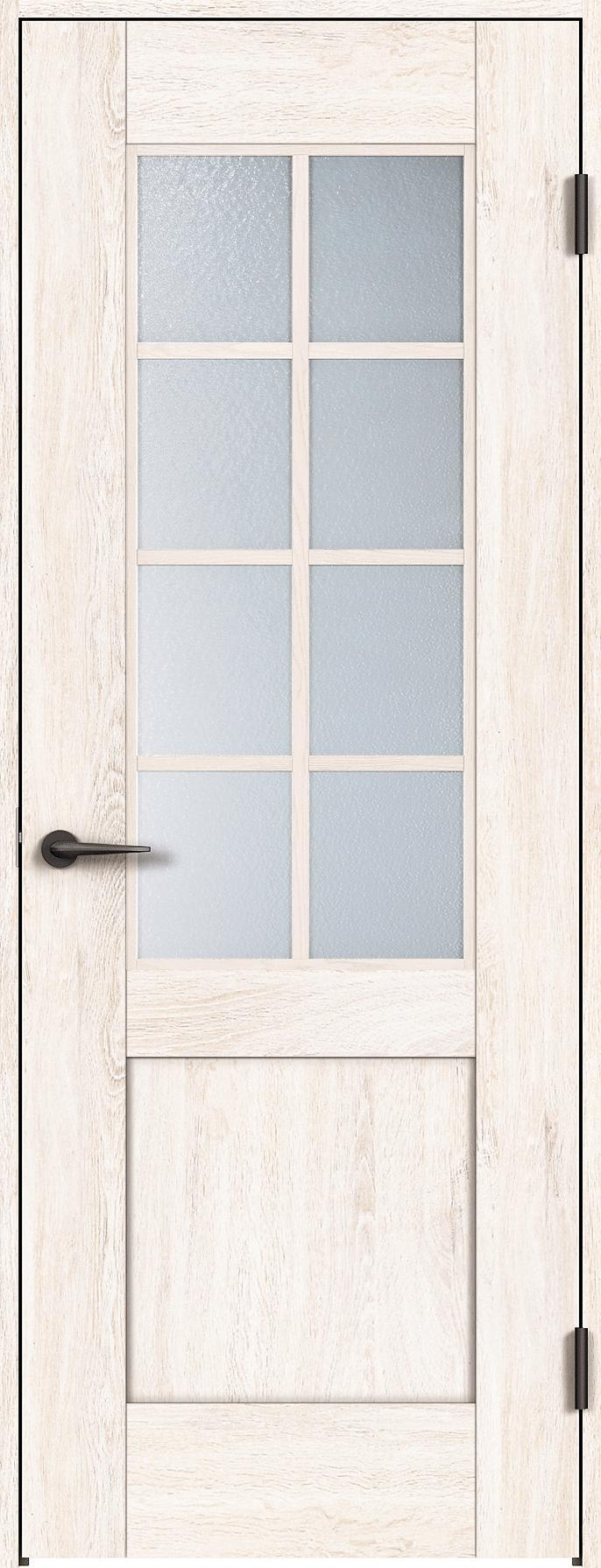 壁紙：品番TH32206（サンゲツ）
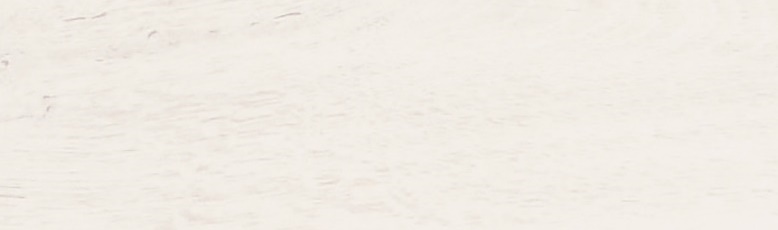 幅木：ホワイトオーク柄
床材：アーキスペックフローリングS ラスティック　ホワイトオーク柄
内装ドア：ホワイトオーク柄